Agenda for IEEE 802.11 Coexistence SC meeting in St Louis in Jan 2019
16 January 2019
Authors:
Slide 1
Andrew Myles, Cisco
Welcome to the 10th F2F meeting of the Coexistence Standing Committee in St Louis in January 2019
The IEEE 802.11 PDED ad hoc was formed in September 2016 at the Warsaw interim meeting
The IEEE 802.11 PDED ad hoc met in San Antonio (Nov 2016), Atlanta (Jan 2017), Vancouver (Mar 2017) and Daejeon (May 2017)
In Daejeon in May 2017 it was decided to convert the IEEE 802.11 PDED ad hoc into the IEEE 802.11 Coexistence SC
The IEEE 802.11 Coexistence SC met in Berlin (July 2017), Hawaii (Sept 2017), Orlando (Nov 2017), Irvine (Jan 2018), Chicago (Mar 2018), Warsaw (May 2018), San Diego (July 2018), Hawaii (Sept 2018), Bangkok (Nov 2019) and will meet once or twice this week
Wed PM1
Thu PM1 (if required)
Slide 2
Andrew Myles, Cisco
The first task for the Coexistence SC today is not to appoint a secretary
It is important to keep proper minutes of all Coexistence SC meetings
Fortunately, Guido Hiertz (Ericsson) agreed in Berlin to be appointed the IEEE 802.11 Coexistence SC’s permanent Secretary …
Slide 3
Andrew Myles, Cisco
The Coexistence SC will review the official IEEE-SA patent material for pre-PAR groups
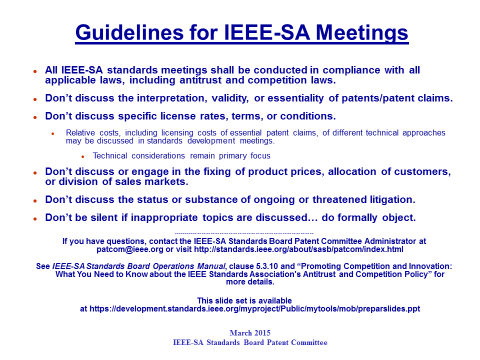 Slide 4
Andrew Myles, Cisco
The Coexistence SC hoc will operate using accepted principles of meeting etiquette
IEEE 802 is a world-wide professional technical organization 
Meetings shall be conducted in an orderly and professional manner in accordance with the policies and procedures governed by the organization
Individuals shall address the “technical” content of the subject under consideration and refrain from making “personal” comments to or about others
Slide 5
Andrew Myles, Cisco
The Coexistence SC will review the modified “Participation in IEEE 802 Meetings” slide
Participation in any IEEE 802 meeting (Sponsor, Sponsor subgroup, Working Group, Working Group subgroup, etc.) is on an individual basis
Participants in the IEEE standards development individual process shall act based on their qualifications and experience (IEEE-SA By-Laws section 5.2.1)
IEEE 802 Working Group membership is by individual; “Working Group members shall participate in the consensus process in a manner consistent with their professional expert opinion as individuals, and not as organizational representatives”. (sub-clause 4.2.1 “Establishment”, of the IEEE 802 LMSC Working Group Policies and Procedures)
Participants have an obligation to act and vote as an individual and not under the direction of any other individual or group. A Participant’s obligation to act and vote as an individual applies in all cases, regardless of any external commitments, agreements, contracts, or orders
Participants shall not direct the actions or votes of any other member of an IEEE 802 Working Group or retaliate against any other member for their actions or votes within IEEE 802 Working Group meetings, (IEEE-SA By-Laws section 5.2.1.3 and the IEEE 802 LMSC Working Group Policies and Procedures, subclause 3.4.1 “Chair”, list item x)
By participating in IEEE 802 meetings, you accept these requirements. If you do not agree to these policies then you shall not participate
Slide 6
Dorothy Stanley, HP Enterprise
The Coexistence SC will consider a proposed agenda for St Louis
Proposed Agenda
Bureaucratic stuff, including approving minutes
What is happening this week? (in no particular order)
Scope of IEEE 802.11 Coexistence SC (a reminder)
Preparation for Coexistence Workshop
Discuss LS to 3GPP RAN and others with details of workshop
Discuss possible agenda topics
Issue call for speakers (from 3GPP & IEEE 802)
…
Relationships
Review of recent ETSI BRAN meeting
Review recent 3GPP RAN1 activities
Discuss response from 3GPP RAN4 to LS
…
…
Additional agenda items are requested from all interested stakeholders
Slide 7
Andrew Myles, Cisco
The Coexistence SC will consider a proposed agenda for St Louis
Proposed Agenda
Technical issues
Adaptivity in EN 301 893
LBT for management/control in NR-U
Preambles in NR-U
…
Other issues
…
Other business
Additional agenda items are requested from all interested stakeholders
Slide 8
Andrew Myles, Cisco
Scope of IEEE 802.11 Coexistence SC
Slide 9
Andrew Myles, Cisco
The agreed Coexistence SC scope focuses on ensuring 802.11ax has fair access to global unlicensed spectrum
Discuss the use of PD, ED or other 802.11 coexistence mechanisms with the goal of promoting “fair” use of unlicensed spectrum
Promote an environment that allow IEEE 802.11ax “fair access” to global unlicensed spectrum
Will initially focus on liaising with 3GPP RAN/RAN1/RAN4 but may also lead to interactions with regulators and other stakeholders
Will probably not conclude at least until RAN4’s 802.11/LAA coexistence testing is defined and successfully executed
May require the SC to consider other simulations and results of tests of potential LAA/802.11 coexistence mechanisms
Will initially focus on encouraging a “technology neutral” solution in the next revision of EN 301 893 that allows IEEE 802.11ax fair access to unlicensed spectrum in Europe (noting the European approach is likely to have global impact)
The effort will also focus on allowing 802.11ax to use innovative mechanisms for frequency reuse without compromising the goal of fair access
Slide 10
Andrew Myles, Cisco
Coexistence SC will close when determined by the 802.11 WG or 802.11ax is ratified
IEEE 802.11 Coexistence SC close down criteria
The SC is closed by the IEEE 802.11 WG 
… after it is determined that the SC is unlikely to make further progress towards its goals
IEEE 802.11ax completes Sponsor Ballot
… noting that the Coexistence SC ad hoc is unlikely to be relevant at that point anyway
Slide 11
Andrew Myles, Cisco
Minutes
Slide 12
Andrew Myles, Cisco
The Coexistence SC will consider approval of the meeting minutes from Bangkok
The minutes for the Coexistence SC at the Bangkok meeting in Nov 2018 are available on Mentor:
11-18-2138-00
Motion:
The IEEE 802 Coex SC approves 11-18-2138-00 as minutes of its meeting in Bangkok in Nov 2018
Moved: 
Seconded:
Result:
Slide 13
Andrew Myles, Cisco
Agenda items
The workshop
Slide 14
Andrew Myles, Cisco
The Coex SC will start the organisation of the Coexistence Workshop
Back in March 2018, some SC participants suggested a Coexistence Workshop be held with 3GPP RAN
An invitation/proposal was sent to 3GPP RAN  in July 2018
The Coex SC finally confirmed in Nov 2018 that the Workshop will be coincident with the IEEE 802 Plenary in July 2019 in Vienna, Austria
There were too many clashes to allow an earlier date for the Workshop
It is believed/hoped that the July 2019 timing of the Workshop will still provide opportunity for influence
…
Slide 15
Andrew Myles, Cisco
The Coex SC will start the organisation of the Coexistence Workshop
…
At this meeting, the Coex SC will hopefully:
Agree on the arrangements for the Coexistence Workshop
Decide who else to invite
Discuss a workshop style
Discuss a draft agenda
Issue a call for speakers/topics
Approve invitations
Slide 16
Andrew Myles, Cisco
There were too many clashes to allow an earlier date for the Workshop
Agreed Workshop dates
Slide 17
Andrew Myles, Cisco
It is believed/hoped that the July 2019 timing of the Workshop will still provide opportunity for influence
There was some concern that the July 2019 date is too late
Unfortunately, July 2019 is the earliest that could be arranged
In addition, the RAN Chair believes the timing still allows IEEE 802 an opportunity to influence the final outcome in 3GPP RAN on NR-U coexistence topics
In terms of timing for the workshop I believe we need to find a balance between allowing time to establish an initial consensus on most functions related to co-existence, whilst still having the opportunity to influence the final outcome
Source: e-mail from RAN Chair in Oct 2018
It will be up to IEEE 802.11 WG stakeholders to ensure we understand the Wi-Fi/NR-U coexistence issues and influence the outcome in 3GPP and other forums
Slide 18
Andrew Myles, Cisco
The 802.11 WG will hopefully agree on the arrangements for the Coexistence Workshop
Current summary from Jon Rosdahl
Wednesday 1-9pm on 17 July 2019
Plan for about 100 people
F&B to include coffee/tea and possible snacks at 3 and later.
F&B to include a possible meal at 6pm or 7pm
Registration to cover the majority of costs - guess is $150 - $200. (unconfirmed)
May be able to include the workshop in the hotel block
Workshop and 802 Plenary are independent events. Badging is separate and does not give entrance to the other event. (802 badge may give access)
802.11 will schedule 3 COEX slots Wednesday PM1 and PM2 and Thursday PM2 (obviously there will be mtg on Wednesday)
COEX report to be on the agenda for 802.11 Closing Plenary.
 Jon is currently waiting on response from hotel
Slide 19
Andrew Myles, Cisco
Requests have been sent to 3GPP for suggestions on invitations, agenda and format
The Coex SC Chair sent an e-mail to 3GPP leadership in Dec 2018
The practical logistical details of the Coexistence Workshop in July 2019 in Vienna will be finalised at the IEEE 802.11 Coex SC meeting in January. We will send you the details as soon as possible after that meeting. However, in the meantime, there are some open questions for which we would appreciate your perspective:
Who should be invited?
What should be on the agenda?
Should the Workshop avoid “official” presentations?
…
Slide 20
Andrew Myles, Cisco
Coex SC Chair asked 3GPP who should be invited?
Request from Andrew Myles (Coex SC Chair)
There has been some discussion about inviting reps from other organisations to the Workshop. So far suggestions have been made for:
Wi-Fi Alliance
Wireless Broadband Alliance
ETSI BRAN
I suspect there are some other interested organisations, particularly on the cellular side. Could you make some suggestions, and also provide relevant contact details?
At the Workshop in 2015, regulators were invited, and at least a few attended or sent stakeholders. There seems to be a consensus in the Coex SC that we should not invite regulators at this stage because their presence might limit open discussion. Do you agree?
Slide 21
Andrew Myles, Cisco
3GPP RAN Chair responded to the enquiry about who should be invited
Response from Balazs Bertenyi (3GPP RAN Chair)
A possible list of additional organizations to invite (in addition to 3GPP, IEEE, WFA, ETSI BRAN): 
GSMA (cellular operators), 5G ACIA for Manufacturing Industry, Regulators (FCC, CEPT and those from major European countries), Cable Companies, Auto makers.
In general it would be good to reach out to all known potential users of the 6GHz band.
It is good to note, though, there is a good level of overlap of companies amongst all these different sectors. In particular, many are represented in 3GPP and would get the invitation through 3GPP.
Slide 22
Andrew Myles, Cisco
Coex SC will decide who else to invite to the Workshop
The co-hosts of the Workshop will be IEEE 802.11 WG and 3GPP RAN
There seems to be some agreement to invite
Wi-Fi Alliance
Wireless Broadband Alliance
ETSI BRAN
GSMA
GSMA (cellular operators)
5G ACIA for Manufacturing Industry
Cable Companies
Auto makers 
In general, all known potential users of the 6GHz band.
…
Slide 23
Andrew Myles, Cisco
Coex SC will decide who else to invite to the Workshop
…
There seems to be some disagreement on invitations to regulators
Non presence of regulators might enable more free discussions …
… and yet Balazs Bertenyi suggested they be invited
Thoughts?
Who should we invite? Contact
Wi-Fi Alliance - Edgar Figueroa (CEO)
Wireless Broadband Alliance – Shrikant Shenwai (CEO)
ETSI BRAN – Edgard Vangeel (Chair)
Technical NR-U leadership 
GSMA – who?
5G ACIA – who?
Cable Companies – who?
Auto makers  – who?
Slide 24
Andrew Myles, Cisco
Straw poll
1) Regulators invited explicitly 9
2) Regulators NOT invited explicitly 15
Slide 25
Andrew Myles, Cisco
Coex SC Chair asked 3GPP what should be on the agenda?
Request from Andrew Myles (Coex SC Chair)
The detailed agenda has not yet been determined, although a list of topics will be discussed at the Coex SC meeting in Jan 2019, following on from initial discussion in Nov 2018
 Some of the topics discussed include:
Reviews of progress (wrt to coexistence aspects) of 
802.11ax
3GPP NR-U
802.11 EHT
Measurements of LAA/eLAA coexistence with 802.11 in actual deployments
Discussion of coexistence mechanisms 
Use of 11a preamble or a new pre-amble
Continued use of ED (or PD/ED) LBT mechanisms or something different
Restricting use of no LBT or short LBT
Increase number of starting and finishing positions in LTE/NR
Restricting use of UL-DL switches in LTE/NR
Evaluation criteria for coexistence mechanisms
Summary of current 6GHZ regulatory status
Slide 26
Andrew Myles, Cisco
3GPP RAN Chair responded to enquiry about what should be on the agenda?
Response from Balazs Bertenyi (3GPP RAN Chair)
In general I do not believe we need a detailed agenda with lots of sub-agenda items. I trust the presentations will bring out the points that are relevant for discussion.
I’m thinking of a level of detail along the lines of: 
Overview of progress for 802.11ax from the IEEE focusing more on aspects related to coexistence 
Can include any coexistence aspects from an 802.11 perspective
Overview of NR-U focusing more on aspects related to coexistence. 
Can include any coexistence aspects from an 802.11 perspective
Overview of regulatory status in 6 GHz 
Presentation of the perspectives of other invited organizations (Mobile operators, Cable companies, Industrial IOT, Auto makers)
Q&A and discussion
Slide 27
Andrew Myles, Cisco
Coex SC will discuss possible agenda topics to include in the Coexistence Workshop
Topics previous discussed
Reviews of progress (wrt to coexistence aspects) of 
802.11ax – someone from 11ax TG?
3GPP NR-U – someone from 3GPP RAN1?
802.11 EHT – someone from EHT SG?
Measurements of LAA/eLAA coexistence with 802.11 in deployments
Who?
Discussion of coexistence mechanisms – call for submissions?
Use of 11a preamble or a new pre-amble
Continued use of ED (or PD/ED) LBT mechanisms or something different
Restricting use of no LBT or short LBT
Increase number of starting and finishing positions in LTE/NR
…
Slide 28
Andrew Myles, Cisco
Coex SC will discuss a possible agenda topics to include in the Coexistence Workshop
Topics previous discussed
…
Restricting use of UL-DL switches in LTE/NR
Fast communication channels between 3GPP RAN & IEEE 802.11
Evaluation criteria for coexistence mechanisms - call for submissions?
Summary of current 6GHz regulatory status – 802.18? WFA RG
Slide 29
Andrew Myles, Cisco
Coex SC Chair asked 3GPP whether the Workshop should avoid “official” presentations
Request from Andrew Myles (Coex SC Chair)
For many participants the last workshop in 2015 ended up being an LAA vs 802.11 fight rather than a true cooperative workshop solving coexistence issues. 
This was probably caused by the nature of the agenda, which was focused on “official” presentations from IEEE 802, 3GPP, WFA, etc. 
Maybe an alternative is to invite presentations from anyone, but with sufficient time for proper discussion?
This approach will need some discipline on timing but it could work. 
Thoughts?
Slide 30
Andrew Myles, Cisco
3GPP RAN Chair responded to enquiry about whether the Workshop should avoid “official” presentations
Response from Balazs Bertenyi (3GPP RAN Chair)
It doesn’t seem necessary to call the presentations official or not official. Given this is an informative workshop I don’t see the need for such a designation.
We could just have presentations mainly by the key stakeholders as per the agenda listed above rather than just invite anyone. And it would be good to have some time to have some discussions after each of the presentations.
Also, it would seem that it would be useful to take the opportunity of the workshop to get a better higher level picture and understanding of the plans and perspectives of the various participants in the longer run.
Slide 31
Andrew Myles, Cisco
The Coex SC will discuss the style of the workshop
E-mail to Balazs Bertenyi suggested a call for papers from anyone …
… and yet he responded with a preference for papers from main stakeholders only
… he also suggested that we leave sufficient time for discussion
Comments?
Slide 32
Andrew Myles, Cisco
The Coex SC will consider approval of an invitation
The SC Chair has put together a possible invitation to be sent to various organisations
See 11-19-0172-00
Of course, we do not have all the details and so the invitation will provide a pointer to a web page 
Link will be http://www.ieee802.org/11/Reports/csc_update.htm
Content will eventually include an invitation, logistical details, a request for submissions and registration links
Slide 33
Andrew Myles, Cisco
Agenda items
LAA status
Slide 34
Andrew Myles, Cisco
There was some concern in Nov 2018 that highlighted LAA statistics were incorrect
At the last Coex SC meeting in Bangkok, some estimates of LAA deployments from GSMA were highlighted as part of a discussion about the importance of our efforts to promote “fair” LAA/Wi-Fi coexistence
At least one participant noted that the LAA deployment data (from July 2018) was out of  date and the real numbers were much higher
Of course, higher numbers emphasise, even more, the importance “fair” LAA/Wi-Fi coexistence
However, updated statistics were obtained to provide a more complete picture
Slide 35
Andrew Myles, Cisco
Updated statistics conform that there is significant interest in LAA
1	GSMA (July 2018)
2	GSA: Evolution from LTE to 5G: Global Market Status (Nov 2018)
3 	Some LTE-U operators will refocus on LAA in 2019
Slide 36
Andrew Myles, Cisco
Agenda items
Review of ETSI BRAN #100 meeting
Slide 37
Andrew Myles, Cisco
The Coex SC will discuss the ETSI BRAN #100 meeting
The last meeting of ETSI BRAN was just before Christmas
Dates: 17-21 Dec 2018
Location: Sophia Antipolis
The Coex SC will hear a full report based on the following pages of the BRAN#100 meeting:
Agenda
Submissions 
Results
Slide 38
Andrew Myles, Cisco
ETSI BRAN is developing the next version of EN 301 893, with v2.1.11 designated as “stable”
The current active version of EN 301 893 is v2.1.1
It became effective on 12 June 2018
EN 301 893 v2.1.1 does not recognise 802.11ax, mainly because it did not exist at the time  
ETSI BRAN is currently developing a revision of EN 301 893 that will allow 802.11ax to operate similarly to 802.11ac wrt adaptivity (in 5GHz)
The coexistence relevant goals of the Work Item are to:
Revise clause 4.2.7.3.2.5 on Energy Detection Threshold (ED) and other sections of Adaptivity related to detection
To revise/improve existing test methods where appropriate. 
Progress has been made so that the draft is now designated as “stable”
Draft EN 301 893 v2.1.11 is the result of Dec 2018 meeting (status: stable)
Slide 39
Andrew Myles, Cisco
ETSI BRAN#100 considered various coexistence topics
Summary
BRAN will attempt to decide on proposed changes to paused COT requirements before BRAN#101
BRAN decided to send a LS to 3GPP clarifying the operation of grants in EN 301 893
BRAN discussed a mechanism proposed by Ericsson to test PD but deferred any conclusion
BRAN discussed a mechanism proposed by R&S to test PD but did not come to a conclusion
BRAN did not reach consensus on a proposal from Ericsson to include a -90 dBm noise source in ED testing
Ericsson (with Carleton University) suggested a low cost test method for TXOP & back-off distributions 
Cisco asserted there is growing evidence that EN 301 893 changes represent a good balance
The suggestion to define PD/ED mechanism as an exception was not accepted (again)
Slide 40
Andrew Myles, Cisco
BRAN will attempt to decide on proposed changes to paused COT requirements before BRAN#101
Submission:
BRAN(18)0990003r1: Paused COT in EN 301 893
Authors: Cisco, Intel, Broadcom
Summary:
Proposes that devices using paused COT feature (inserted for LAA) are forced to use ED-only when resuming, which is status quo of existing EN 301 893
Proposes a requirement that devices resuming a paused COT must operate in such a way that they cannot resume in a 16 µs gap within an existing COT
Discussion:
There was support from Broadcom & Cisco, but Ericsson asked for additional time for consideration
A teleconference will be held before BRAN#101 (the next F2F meeting) to conclude the issue
Slide 41
Andrew Myles, Cisco
BRAN decided to send a LS to 3GPP clarifying the operation of grants in EN 301 893
Submission:
BRAN(18)099016r2: Multiple Short LBT for EN 301 893
Authors: Broadcom
Summary:
Expressed a concern that a NR-U initiating device will issue multiple closely spaced grants for a paused COT that will allow every NR responding device to essentially resume transmission as soon as it finds a 25µs gap
It is claimed that this mechanism provides for very aggressive access and increases the possibility of contention, to the detriment of all devices
Noted that this issue was not a problem for LAA because grant resolution was at least 0.5 ms, whereas in NR-U it may be near µs resolution
…
Slide 42
Andrew Myles, Cisco
BRAN decided to send a LS to 3GPP clarifying the operation of grants in EN 301 893
Discussion:
After some discussion, it was decided to send 3GPP a LS (see BRAN(18)100032r2) that clarified the use of  grants
It was received by RAN1 as R1-1900157 and will be addressed at the next RAN1 meeting (next week)
Slide 43
Andrew Myles, Cisco
BRAN decided to send a LS to 3GPP clarifying the operation of grants in EN 301 893
Comment :
The LS from BRAN to 3GPP is not very clear but it appears to say …
An initiating device issuing multiple grants to a responding device must do so such that:
If paused COT feature is not used then …
… any transmission gaps must be not more than 16 us 
If paused COT feature is used then …
… the first transmission by the responding device must occur at least 100us after end of transmissions by initiating device
… a transmission that starts after the pause must execute a 25us LBT to determine the medium is idle
… subsequent transmissions can occur with gaps of no more than 16 us 
… the responding device can only attempt a single 25us LBT to resume a paused COT
If the medium is not idle then the COT is over
Maximum COT limits are not exceeded
… but it is ambiguous, suggesting it will probably be ignored and forgotten 
Slide 44
Andrew Myles, Cisco
BRAN discussed a mechanism proposed by Ericsson to test PD but deferred any conclusion
Submission
BRAN(18)0990020: Testing device compliance with IEEE 802.11a-1999 style preambles
Authors: Ericsson
Summary
Proposed a method of testing PD at -82 dBm by checking the device under test does not transmit (mostly) for the period specified by the 802.11a preamble received at -82 dBm 
Discussion
There was some discussion about the mechanism but a decision was delayed until presentation of BRAN(18)100015 by R&S
Comment
BRAN is attempting to put in place tests for the most significant requirements in EN 301 893
Slide 45
Andrew Myles, Cisco
BRAN discussed a mechanism proposed by R&S to test PD but did not come to a conclusion
Submission
BRAN(18)100015: Preamble Detection test
Authors: R&S
Summary
Proposed a method testing PD at -82 dBm by alternating between high energy (-62 dBm) and an 802.11 frame at lower energy (-72 dBm)
Proposed that Short Control Signalling (with no or short LBT) be allowed for 15% of time by each device (rather than 5% of time)
Seemed to have something to do with testing mechanism, but it is not clear why test methods should drive the requirements 
Showed that many/most 802.11 devices tried failed this test
…
Slide 46
Andrew Myles, Cisco
The R&S test method alternated between energy (@-62dBm) and 802.11 frame (@-72 dBm)
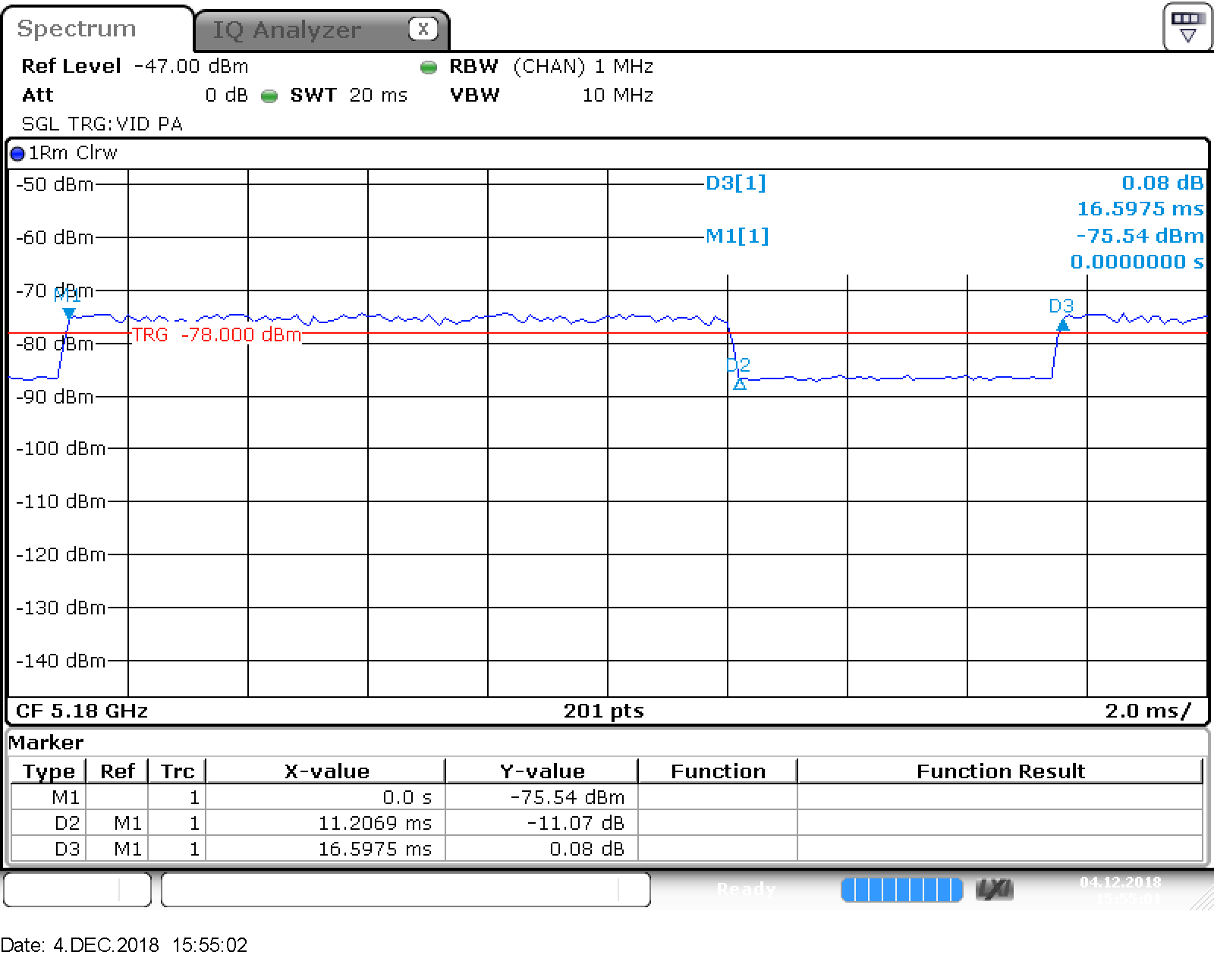 Energy@ -62dBm/20MHz
802.11 frame@ -72dBm/20MHz
Slide 47
Andrew Myles, Cisco
The R&S test method showed real Wi-Fi devices failed!
AP duty cycle ~30% before interference switched on at 1s
AP stopped tx’ing for about 10s – good!
AP started tx’ing at lower duty cycle – bad!
Note: test with other APs showed different badness!
Slide 48
Andrew Myles, Cisco
BRAN discussed a mechanism proposed by R&S to test PD but did not come to a conclusion
Discussion
This proposals led to very spirited discussion
Multiple companies (at least Broadcom & Cisco) objected to allowing increased use of Short Control Signalling with no LBT 
Multiple companies also questioned the need for an explicit PD test, noting there was no evidence that 802.11 gear typically misses preambles
German Federal Ministry of Economic Affairs and Energy (BMWi) supports the PD mechanism being in EN 301 893 but will withdraw support if it is not tested
This suggests a good test is probably required, assuming we want 802.11ax to use PD/ED at current thresholds and we don’t want NR-U using ED-only at -62dBm!
There was confusion from Wi-Fi stakeholders about why real Wi-Fi devices failed the R&S test
It was hypothesised that the problem was that there was no gap between the energy & the 802.11 frame
R&S have now uploaded test vectors with a 16µs gap between the energy & the frame and will retest their sample gear using the new vectors
…
Slide 49
Andrew Myles, Cisco
BRAN discussed a mechanism proposed by R&S to test PD but did not come to a conclusion
Discussion
Some also wondered why R&S chose to test PD at a threshold of -72 dBm and not -82 dBm
R&S have now uploaded test vectors with a -82 dBm frame
There was no consensus about how/if PD the mechanism should be tested, beyond deciding there should be more off-line discussion before BRAN#101
Comment
Testing is proving to be contentious, and important
Given testing is a “special skill”, ETSI members are encouraged participate with real test experts
Slide 50
Andrew Myles, Cisco
BRAN did not reach consensus on a proposal from Ericsson to include a -90 dBm noise source in ED testing
Submission
BRAN(18)0990021: Modifications to 5.4.9.3.2.2 of EN 301 893 version 2.1.1
Authors: Ericsson
Summary
Asserted that given simulations for fairness between PD/ED and ED-only were conducted in noisy/busy environments, it is important to test ED thresholds in similar environments
Proposed that ED testing in V2.1.10 be expanded to insert background noise source at -90dBm (@ 20MHz)
…
Slide 51
Andrew Myles, Cisco
BRAN did not reach consensus on a proposal from Ericsson to include a -90 dBm noise source in ED testing
Discussion
Although the objective of the proposal is understood (i.e. create a level playing field for devices which should all use fixed threshold levels as currently required in clause 4), it remained unclear to some whether this objective can be reached by the proposed solution
The Rapporteur concluded that there is no consensus among members to make changes to the current test method in clause 5 (testing) but he will propose clarifying text in clause 4 (requirements) to make it clear the ED threshold levels are absolute levels
The Rapporteur also concluded that changes to clause 4 which would allow dynamic ED threshold to be implemented will need to be considered during the next revision as such changes probably need considerable discussions and considerations before agreement can be reached. 
…
Slide 52
Andrew Myles, Cisco
BRAN did not reach consensus on a proposal from Ericsson to include a -90 dBm noise source in ED testing
Comment
Is the insertion of a noise source at -90 dBm likely to be a problem for real implementations?
…
Slide 53
Andrew Myles, Cisco
Ericsson (with Carleton University) suggested a low cost test method for TXOP & back-off distributions
Submission
BRAN(18)0990034: A low cost method of implementing adaptivity tests described in version 2.1.1 of EN 301 893
Authors: Ericsson (with Carleton University)
Summary
Proposed a test using a low cost test platform to:
Test back-off distributions
Test TXOP lengths
Results of tests a variety of older consumer Wi-Fi devices showed
Most back-off distribution tests passed, but not all
Slightly less than half of TXOP length tests failed – most failures were small although a couple of APs used very long TXOps
…
Slide 54
Andrew Myles, Cisco
Not all Wi-Fi devices passed the TXOP length & back-off distribution tests
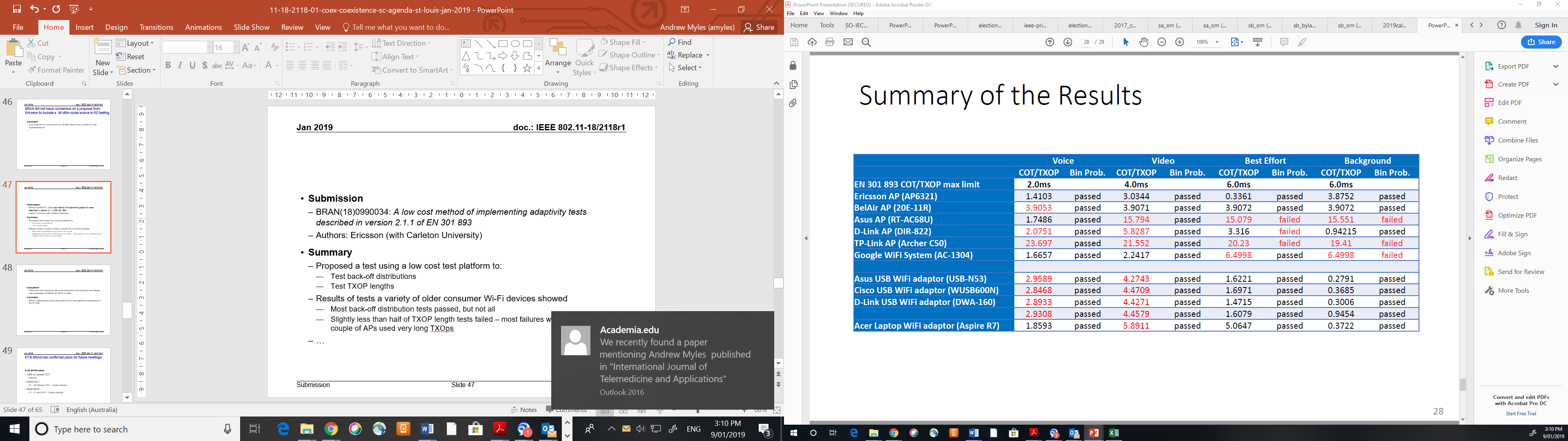 Slide 55
Andrew Myles, Cisco
Ericsson (with Carleton University) suggested a low cost test method for TXOP & back-off distributions
Discussion
It was clarified that this material is not intended to challenge the compliance of any of the equipment
The equipment used for this research was taken from the US and Canada markets and therefore do not necessarily need to satisfy EN 301 893.
The equipment tested could be older equipment brought on the market when previous versions of EN 301 893 did apply in the EU
The submission was noted
Comment
It is not clear whether or not BRAN will adopt this test but it highlights that coexistence rules may impact Wi-Fi gear as well as other equipment
It is therefore vital that the  Wi-Fi community pay attention to this work to ensure the right balance between
Rules that encourage “fair” coexistence
Testing that is difficult to satisfy
Good testing may also encourage better sharing between Wi-Fi devices
Slide 56
Andrew Myles, Cisco
Cisco asserted there is growing evidence thatEN 301 893 changes represent a good balance
Submission
BRAN(18)100008: It appears EN 301 893 changes represent a good balance
Authors: Cisco
Summary
Highlighted the growing body of deployment and simulation evidence that allowing any technology to use ED/PD or ED-only with LBT achieves a good level of “fair” access
Noted interesting simulation evidence that NR-U is better off using an 802.11a preamble or an ED of -77dBm in some environments
Discussion
The document was noted by BRAN
Comment
This sort of evidence could be used to drive discussion wrt 6GHz
Slide 57
Andrew Myles, Cisco
The suggestion to define PD/ED mechanism as an exception was not accepted (again)
Submission
BRAN(18)100028: Response to BRAN(18)100008r0: On Detection Thresholds in EN 301 893
Authors: Ericsson
Summary
Responded to BRAN(18)100008r0 by asserting EN 301 893 has numerous undesirable limitations
It focused on an assertion that EN 301 893 is not technology neutral because it uses multiple thresholds, with one relying on the use of the 802.11a preamble
It further asserted that the use of an ED-only mechanism yields superior performance for both 802.11 and NR-U
It notes that allowing the PD/ED mechanism might be justified for backward compatibility reasons, but the use of the PD/ED mechanism should therefore be designated as an exception
…
Slide 58
Andrew Myles, Cisco
The suggestion to define PD/ED mechanism as an exception was not accepted (again)
Discussion
The Chair ruled it had previously been agreed at BRAN#99  to avoid the use of the word “exception”, and that a note is currently in the draft reflecting Ericsson’s opposition
German Federal Ministry of Economic Affairs and Energy (BMWi)  noted that Harmonised Standards do not necessarily need to be technology neutral; regulation is what needs to be technology neutral
Comment
It appears the question of defining the PD/ED mechanism as an “exception” is closed; both ED-only and PD/ED will be equal options!
If it is true that the use of an ED-only mechanism (at -72 dBm) yields superior performance then one can be sure 802.11 devices will use it; if not then EN 301 893 allows the use of other options!
Slide 59
Andrew Myles, Cisco
A proposal to restrict use of no/short LBT in EN 301 803 was referred to 3GPP RAN1 for their perspective
Submission
BRAN(18)100006: Control frame transmission in EN 301 893
Authors: Cisco
Summary
Suggests that the next revision EN 301 893 should further constrain the use of short or no LBT for Short Control Signalling
Ban no-LBT
Limit short LBT to 1% (down from 5%)
Discussion
There was no consensus on whether the proposed changes should be part of the standard, but BRAN decided to ask 3GPP RAN1 for their perspective
Comment
There will be a proposal later in the agenda for IEEE 802.11 WG to send a supporting LS to 3GPP RAN1
Slide 60
Andrew Myles, Cisco
ETSI BRAN sent 3GPP RAN1 a LS request for their perspective on the proposal to limit no/short LBT
ETSI BRAN agreed to send 3GPP RAN1 a LS request as part of BRAN(18)100032r2 for RAN1’s perspective on the proposal to limit no/short LBT 
Finally TC BRAN wants to inform you that it had received a proposal (see BRAN(18)100006) to
(1) ban the use of no LBT transmissions and
(2) to restrict the use of short LBT transmissions so that it can only be used 1% of time rather than 5% as currently defined in the clause on Short Control Signalling Transmissions
While there is no agreement in TC BRAN on these proposals, we would appreciate 3GPP’s feedback on these proposals
The LS has been received by RAN1 and will be process next week
Slide 61
Andrew Myles, Cisco
The big picture: EN 301 893 is progressing well but further work is required to complete it satisfactorily
The requirements in the proposed revised EN 301 893 should be acceptable to the 802.11 community as a way of promoting fair sharing in 5GHz in a technology neutral manner
It allows any technology (particularly 8021.11ax) to use the traditional ED/PD mechanism or the ED-only mechanism
It requires all technologies to use an EDCA-like exponential LBT sharing mechanism
There is still some polishing required of various requirements, but the most important work to be completed now is putting appropriate tests in place
Testing by declaration is no longer possible
Not everything can be tested, but a good set is probably required
Call to action: please get involved in completing EN 301 893 so we can avoid a long period of using Notified Bodies
Slide 62
Andrew Myles, Cisco
ETSI BRAN has confirmed plans for at least some future meetings
ETSI BRAN plans
G2M on “paused COT”
29 January 2018 - teleconference
BRAN #101
25 – 28 February 2019 – Sophia Antipolis
BRAN #102
18 – 21 June 2019 – Sophia Antipolis
Slide 63
Andrew Myles, Cisco
3GPP NR-U
Status report on the most recent 3GPP RAN1 meeting
Slide 64
Andrew Myles, Cisco
The Coex SC may hear an update on coexistence relevant activities at the recent 3GPP RAN1 meeting
The Coex SC may hear a status update … focused on coexistence issues of course!
tbc
Possible topics include:
Status of SI
Plans for WI
LS to 3GPP RAN about WI
Slide 65
Andrew Myles, Cisco
3GPP RAN1 have competed their Study on NR-based Access to Unlicensed Spectrum
The SI report, Study on NR-based Access to Unlicensed Spectrum, has been completed by 3GPP RAN1 and forwarded to 3GPP RAN
See 3GPP TR 38.889 V1.0.0 
The report contains a lot of interesting and concerning information about 3GPP RAN1’s plans for coexistence with Wi-Fi, particularly in the 6GHz band
We need someone to provide an analysis
Volunteers?
Slide 66
Andrew Myles, Cisco
The LS from RAN1/2 to RAN wrt the SI report was not particularly interesting …
After competing the study item report, RAN1/2 forwarded it with a LS to RAN for their consideration
The LS is not particularly interesting …
Final version of RAN1 LS to RAN
RAN1 and RAN2 completed the study on NR-based Access to Unlicensed Spectrum in RAN1 #95 and RAN2 #104. 
The study concludes [1] that modifying NR to operate in unlicensed spectrum in carrier aggregation (CA) with NR, dual connectivity (DC) with LTE or NR, stand-alone (SA), and SA with DL in unlicensed band and UL in licensed band scenarios is feasible.
RAN1, as the leading WG for the NR-U SI, would recommend RAN to proceed with the approval of a corresponding WI in accordance with the conclusions in the attached TR.
Slide 67
Andrew Myles, Cisco
… except what was removed in the final editing cycle
The really interesting edit was what was removed at the last moment …






Does this mean that there is not coexistence, even in the 5GHz band …
… or is that too much of a conspiracy theory! 
Previous version of RAN1 LS to RAN
RAN1 completed the study on NR-based Access to Unlicensed Spectrum in RAN1 #95. 
The study concludes [1] that it is feasible to modify NR to operate in unlicensed spectrum in carrier aggregation (CA) with NR, dual connectivity (DC) with LTE or NR, stand-alone (SA), and SA with DL in unlicensed band and UL in licensed band scenarios, while demonstrating fair coexistence with WiFi technologies that are already deployed in unlicensed bands
RAN1, as the leading WG for the NR-U SI, sees no issue with proceeding with the corresponding WI.
Slide 68
Andrew Myles, Cisco
It appears the NR-U WI is following LAA established principles in 5 GHz band
The NR-U WI (RP-182878) suggests NR-U coexistence in the 5GHz band should follow the same principles as used for LAA coexistence
In the 5 GHz band, the NR-U design should enable fair coexistence between already deployed Wi-Fi generations and NR-U, between NR-U and LTE-LAA, and between different NR-U systems
NR-U should not impact already deployed Wi-Fi generations more than an additional Wi-Fi network of the same generation on the same carrier
This should be ensured by following the recommendations on channel access in line with agreements from the NR-U study item (TR 38.889, Section 7.2.1.3.1).
Therefore there is probably limited concern in relation to 5Ghz band coexistence
Any problem are likely to be common to LAA and NR-U
Slide 69
Andrew Myles, Cisco
It appears the NR-U WI may be less tied to LAA established principles in the 6 GHz band
The NR-U WI (RP-182878) suggests the 6GHz band may be treated differently from the 5GHz band
In the 6 GHz band, the channel access mechanism for NR-U will use, at least, energy detection as part of the coexistence mechanism for enabling coexistence amongst RATs including at least NR-U, [LTE-LAA], and Wi-Fi
Extensions are to be discussed in line with the framework on channel access as captured in the TR 38.889, Section 7.2.1.2 (i.e., WiFi 11a/11ax preamble, existing NR signal with potential enhancements, existing NR channel with potential enhancements) and, if agreed, the corresponding 3GPP specification impact, if any, should be addressed. 
If extensions for 6 GHz are agreed, their applicability for 5GHz is to be discussed. 
Conclusions on the extensions, if any, is targeted for RAN#83. 
In particular, there is likely to be discussion of coexistence related extensions – and/but they will be decided very soon and so we will need to watch!
Slide 70
Andrew Myles, Cisco
Agenda items
Liaisons
Slide 71
Andrew Myles, Cisco
The 802.11 WG Chair has suggested we also potentially use alternatives to the Workshop in meantime
The 802.11 WG Chair writes
Given that the 3GPP folks are not interested in formally meeting before June, I’d like to explore additional alternatives in addition to the coex workshop that we can work on in the meantime.
For example, liaisons from 802.11 for information, off-line meetings with specific stakeholders.
 Content and topics of discussion: 
Summary of current 6GHZ regulatory status
Coex mechanism alternatives – e.g. 802.11a preamble, technical advantages and benefits
Evaluation criteria for determining coex mechanism
Other?
 In recent times we have avoided Liaison ping pong …
… but maybe it is time to start again
Slide 72
Andrew Myles, Cisco
The Coex SC will consider proposal for a LS related to no/short LBT
There is a proposal for a LS in relation to the increased use of short LBT or no LBT by NR-U
See 11-19-0063-01
Possible motion
The IEEE 802.11 Coexistence SC recommends to the IEEE 802.11 WG that the contents of 11-19-0063-01 be sent to 3GPP RAN1 as a Liaison Statement
Moved
Seconded
Slide 73
Andrew Myles, Cisco
3GPP NR-U
Response to LS to RAN4
Slide 74
Andrew Myles, Cisco
The SC sent an LS to 3GPP RAN4 out of San Diego
During our San Diego meeting (July 2018), an apparent contradiction between RAN1/2 and RAN4 specs was highlighted, with a potential adverse affect on 802.11 operation
A proposal to send a LS was approved
The IEEE 802 Coex SC recommends to IEEE 802.11 WG that the contents of 18-11-1305r0 be sent to 3GPP RAN4 as a Liaison Statement
Moved: Sindhu
Seconded: Jim P
22/0/8
Ultimately the following was sent
See embedded
Slide 75
Andrew Myles, Cisco
The SC is still awaiting for a reply to our LS to RAN4 after the initial reply was withdrawn
A reply was received from RAN4 before our Hawaii meeting 
See 11-18-1561-00
Some discussion of the reply in 11-18-1642-00 (slides 8-10)
A further reply was then officially received from RAN after our Hawaii meeting telling us to ignore the reply from RAN4
It appears the reply was withdrawn by RAN based on objections by Nokia (supported by Huawei & T-Mobile)
See 11-18-1687-00
3GPP TSG RAN understands that 3GPP RAN WG4 had sent RP-181526 (R4-1811880) to IEEE in response to IEEE’s LS in R4-1809644 titled “IEEE 802.11 Working Group Liaison Statement to 3GPP RAN4 on certain channel combinations for LAA in 5GHz”
Subsequent to RP-181526 (R4-1811880) there have been additional discussions in 3GPP TSG RAN
Consequently, 3GPP TSG RAN humbly requests IEEE to await an update following TSG-RAN#82 (10-13 Dec 2018)
Slide 76
Andrew Myles, Cisco
RAN4 has still not resolved the issues raised in the SC’s LS in July 2018
Apparently RAN/RAN4 were unable to come to a conclusion on the issues raised in the 802.11 WG’s LS (18-11-1305r0) back in July 2018
It is now reported that a Way Forward was agreed at the recent RAN meeting
RAN provided allowance to RAN4 chair to conclude the issue by next R4 mtg (Feb/March). Allocation of TUs will be at RAN4 chair’s discretion contingent upon his understanding of convergence between the two sides.
Slide 77
Andrew Myles, Cisco
Agenda items
Plans for next meeting
Slide 78
Andrew Myles, Cisco
The Coex SC will discuss plans for the next session in Vancouver in March 2019
Possible items include
Discussion of results of ETSI BRAN meeting in Feb 2019
Review of 3GPP RAN1 activities, including meeting next week
Preparation for Workshop
… <other suggestions?>
Slide 79
Andrew Myles, Cisco
The IEEE 802.11 Coexistence SC meeting in St Louis in January 2019 is adjourned!
Slide 80
Andrew Myles, Cisco